Alkali/Crude Oil Phase Behavior, IFT, and Soap Partitioning
Presentation for the 18th Rice University Consortium for Processes in Porous Media
Lei Ding
Jose Lopez Salinas
Maura Puerto
Clarence Miller
George Hirasaki

2014-04-21
1
[Speaker Notes: My presentation is…]
Contents
• Introduction• Na2CO3/Crude Oil Phase Behavior• IFT Measurement      IFT Measured with Non-equilibrated Samples      IFT Measured with Pre-equilibrated Samples • Soap Number Measurement and Soap Partitioning• Conclusion
2
Introduction
Alkaline Flooding EOR Process
Types of Alkalis:
Na2CO3, NaOH, Na2SiO4, Na3PO4, NH4OH, and organic alkalis

Oil Description
TAN: 0.88 mgKOH/g (Spiking method)
API Gravity (70°F): 27.5°API (0.89 g/cm3)
[Speaker Notes: Promising method for low cost and potential to recover oil. Alkaline: Reduce surfactant adsorption, Soap generation,  injection    AMINE; Viscosity (70°F): 23.9 cP
Carbonate: reduce ion exchange, mineral dissolution and sequester divalent ions;
NH4OH also promising, but in this study, sodium carbonate]
Contents
• Introduction• Na2CO3/Crude Oil Phase Behavior• IFT Measurement      IFT Measured with Non-equilibrated Samples      IFT Measured with Pre-equilibrated Samples • Soap Number Measurement and Soap Partitioning• Conclusion
4
[Speaker Notes: Isomerically pure, isomerized; Single surfactant system; how about soap? WOR? Temperature? WOR=1,3,5,9,24, RT, HT, will not show all]
Phase Behavior at WOR=24
After equilibrated for 30 days--at room temperature-77°F (25°C)
% Na2CO3 [Surfactant-Free Samples]
            0        0.5     1.0       1.5      2.0     2.5     3.0      3.5      4.0       4.5      5.0
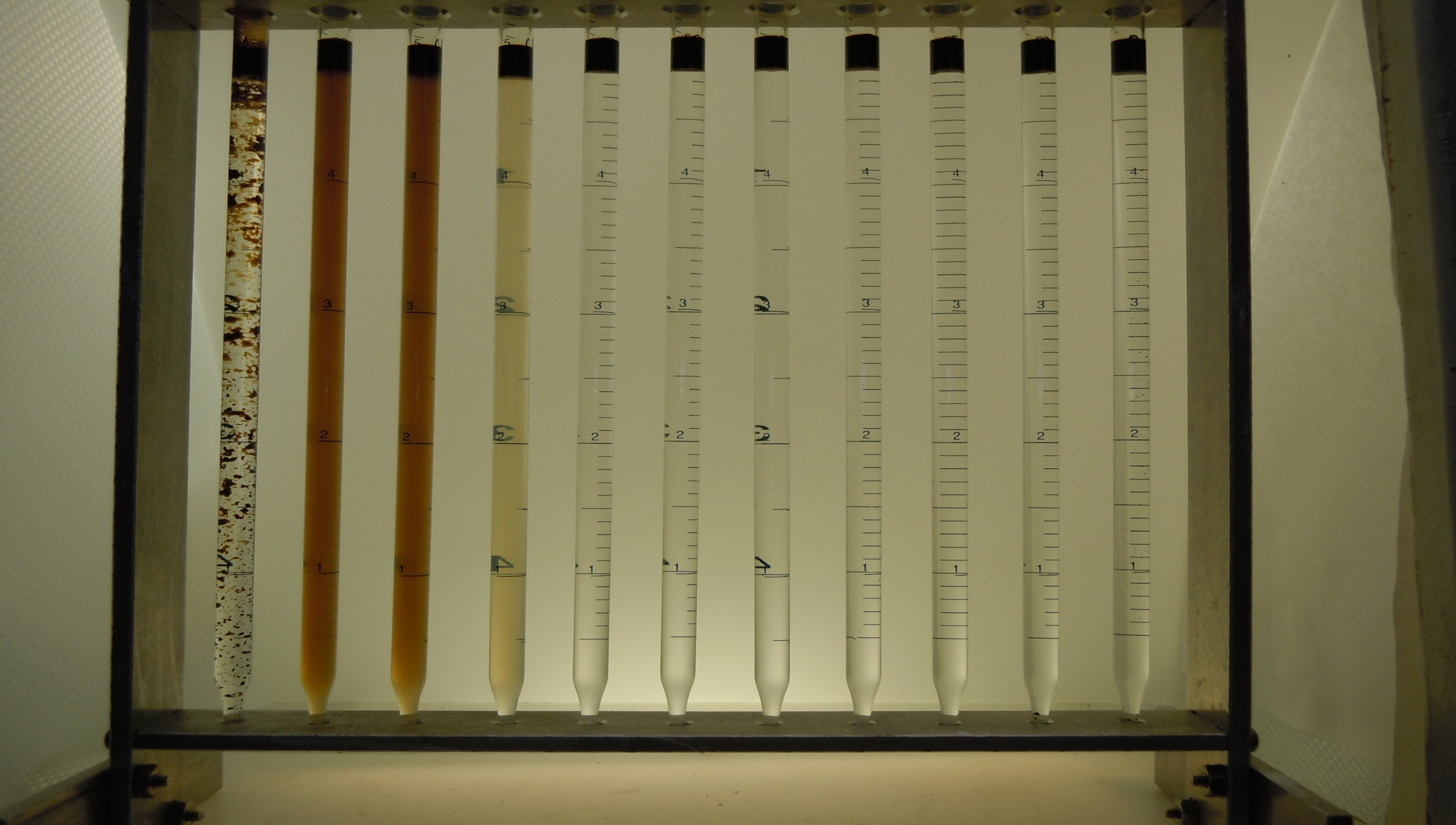 5
[Speaker Notes: WOR does not have much influence on optimal salinity
OPTIMAL: lowest free energy at interface, zero spontaneous curvature, bicontinuous microemulsion, equal attraction, highest surfactant density at interface
Test tubes, 60 days, WOR=1, RT; Later IFT using test tubes,]
Phase Behavior at WOR=24
After equilibrated for 30 days-at 130°F (54°C)
% Na2CO3 [Surfactant-Free Samples]
             0       0.5       1.0       1.5      2.0     2.5      3.0      3.5     4.0       4.5      5.0
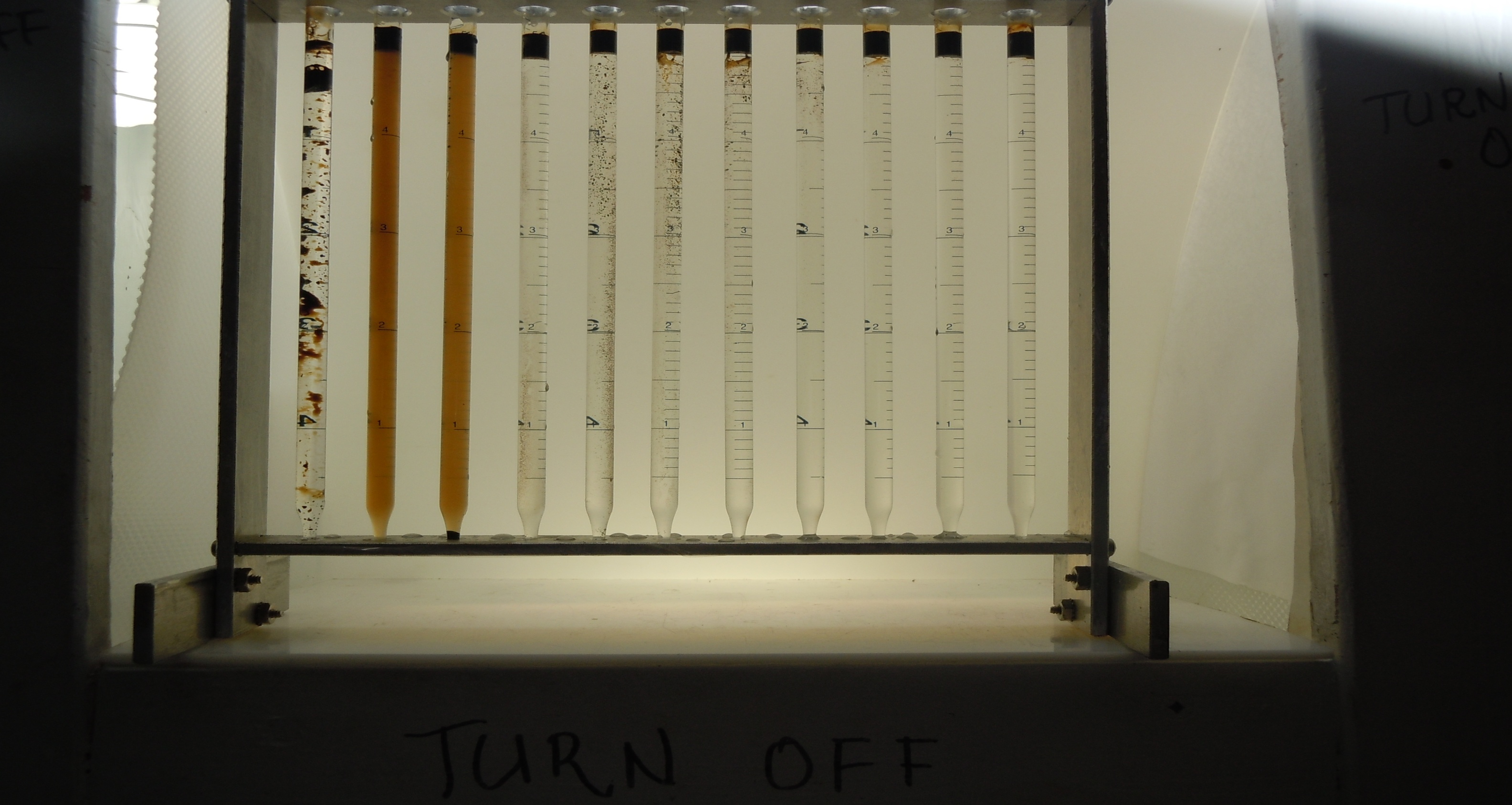 6
[Speaker Notes: Optimal salinity depends on Temperature 
Later IFT using test tubes, WILL not show all results, independent of WOR]
Contents
• Introduction• Na2CO3/Crude Oil Phase Behavior• IFT Measurement      IFT Measured with Non-equilibrated Samples      IFT Measured with Pre-equilibrated Samples • Soap Number Measurement and Soap Partitioning• Conclusion
7
[Speaker Notes: Prove hypothesis, Nonequilibrium IFT, dynamic minimum IFT plays an important role in enhanced oil recovery; others believe that Equilibrium IFT (time scale)
Spinning drop method; NON-EQUILIBRATED & PRE-EUILIBRATED]
IFT as a function of Salinity and Temperature (Non-Equilibrated Samples)
Fresh oil and newly prepared alkaline solution are used directly to measure the IFT.
IFT values shown are nearly constant values after transient.
8
[Speaker Notes: Non-equilibrium IFT measurement, in which oil was injected directly into the capillary tube filled with fresh solutions. IFT values are measured after reaching steady state, keep constant for at least 30 min; Almost for all concentrations, a transient minimum IFT can be reached within the first 4 minutes, soap is generated at the oil water interface due to the reaction of alkali and naphthenic acid in the oil drop., existence of a transient minimum IFT criterion for surfactant formulation, not correct at least for this oil, not applicable for this oil]
IFT as a Function of Salinity and WORs (Pre-Equilibrated Samples)
Room Temperature
IFT values were measured at room temperature after becoming constant using equilibrated samples
9
[Speaker Notes: Mixed and reached equilibrium before measurement; optimal salinity independent of WOR; Minimum IFT dependence on WOR, soap concentration, show later. Lowest IFT; IFT value, WOR=50 similar to that in non-equilibrium, WOR=50, show you later because soap concentration,]
IFT as a Function of Salinity and WORs (Pre-equilibrated Samples)
High Temperature, 130 F
IFT values were measured at high temperature after becoming constant using equilibrated samples
10
[Speaker Notes: Optimal salinity independent of WOR, minimum IFT depend on the WOR; soap concentration, show later; Optimal Salinity changes as temperature changes; Lowest IFT; IFT value., WOR=50, show you later because soap concentration, 
Not transient but Equilibrium IFT that generate large capillary number]
Contents
• Introduction• Na2CO3/Crude Oil Phase Behavior• IFT Measurement      IFT Measured with Non-equilibrated Samples      IFT Measured with Pre-equilibrated Samples • Soap Number Measurement and Soap Partitioning• Conclusion
11
[Speaker Notes: Phosphate buffer, diphosphate and tripolyphosphate]
Soap Number Measurement
Procedure
• Soap Extracted by Na2CO3 Solution   
WOR=3; WOR=5; WOR=9; WOR=24;
• Na2CO3 solutions at different concentrations in 20 ml Test Tubes with oil 
• Rotate, allow to equilibrate, then separate the aqueous phase
• Soap Extracted by Na2CO3 and IPA
WOR=3; WOR=5; WOR=24;
• Na2CO3 solutions at different concentrations in 30 ml vials;
• Rotated and equilibrated as above, add equal volume (as brine) of IPA;
• Rotate, allow to equilibrate, then separate the aqueous phase
High-pH two-phase titration for soap in aq. phase
 - BG as indicator, TEGO as titrant,  High pH buffer, Chloroform;
12
[Speaker Notes: Total acid number determined by non-aqueous phase titration could not distinguish the acids that can generate natural soap and those that can consume alkali without producing surfactant. Soap, sodium naphthenate, anionic surfactant. Soap can determined by High pH two phase titration;
TEGO cationic surfactants, form ion pairs; soap only active in neutral and alkaline solution]
Water Soluble Soap Extracted by Na2CO3 (bars)
Soap Extracted by Na2CO3/IPA (lines)
Note that total acid number = 0.88 mg KOH/g
13
[Speaker Notes: Coincide with the color changing; room temperature; extractable soap; TAN; why soap decrease? Too hydrophilic soap independent of WOR and salinity; difference = hydrophobic soap, carboxylate in resin and asphaltene; difference = phenolic and porphyrin; difference = short chain length surfactant/too hydrophilic; as a function of WOR-INCREASE; many ways to calculate the S.P. , this is a really complicated system, different components of soaps with different carbon chain length and thus, different interfacial property and different S.P.]
Water Soluble Active Soap (WSAS) in Aqueous Phase as a Function of Salinity and WOR
WSAS is that which can partition between oil and aqueous phases, i.e., the difference between water-soluble soap at low and high
14
[Speaker Notes: Water soluble active soap in aqueous phase, overall water soluble active soap; different soap with different partition parameter and HLB
Soap distribution or partition and extraction are based on concentration. Difference between WOR]
Partition Coefficient of WSAS and IFT
WOR=3
K=1
IFTs are measured at room temperature, WOR=3
15
[Speaker Notes: Blue line, red line
Room temperature; various ways to define, 0; infinity]
Partition Coefficient of WSAS and IFT
WOR=9
K=1
IFTs are measured at room temperature, WOR=9
16
[Speaker Notes: Blue line, red line
Room temperature;0; infinity; many ways to calculate the S.P., here I only show this way. Other ways are still in the same magnitude.]
WSAS Concentration in Aqueous/Oil Phase as Function of WOR at Optimal Na2CO3 Conc., 1.4 wt% at 77°F
17
[Speaker Notes: Water soluble active soap concentration in aqueous phase; extrapolation; extrapolation]
Contents
• Introduction• Na2CO3/Crude Oil Phase Behavior• IFT Measurement      IFT Measured with Non-equilibrated Samples      IFT Measured with Pre-equilibrated Samples • Soap Number Measurement and Soap Partitioning• Conclusion
18
Conclusions
Equilibrium IFT (IFT measured with pre-equilibrated samples) depends on Na2CO3 concentration, WOR, and temperature. For WOR between 1 and 50 the lowest IFTs occur near 1.4% Na2CO3 at 77°F and near 1.0% Na2CO3 at 130°F. 

At 77°F the water soluble active soap (WSAS) partitioning coefficient is close to unity at 1.4% Na2CO3 for all WOR. However, IFT is lowest when WSAS concentration (at 1.4% Na2CO3) in both aqueous phase and oil phase is greatest, i.e., at WOR=1.

The lowest IFT measured was 0.001 mN/m for WOR=1 at 130°F, but the ultralow equilibrium IFT region is small.
19
Acknowledgement
This work was financially supported by Rice University's Consortium for Processes in Porous Media


Thank you! 
Questions?
Backup
21
Phase Behavior at WOR=1
After equilibrated for 60 days-at room temperature-77°F (25°C)
% Na2CO3 [Surfactant-Free Samples]
         0        0.5       1.0       1.5      2.0       2.5     3.0      3.5     4.0      4.5          5.0
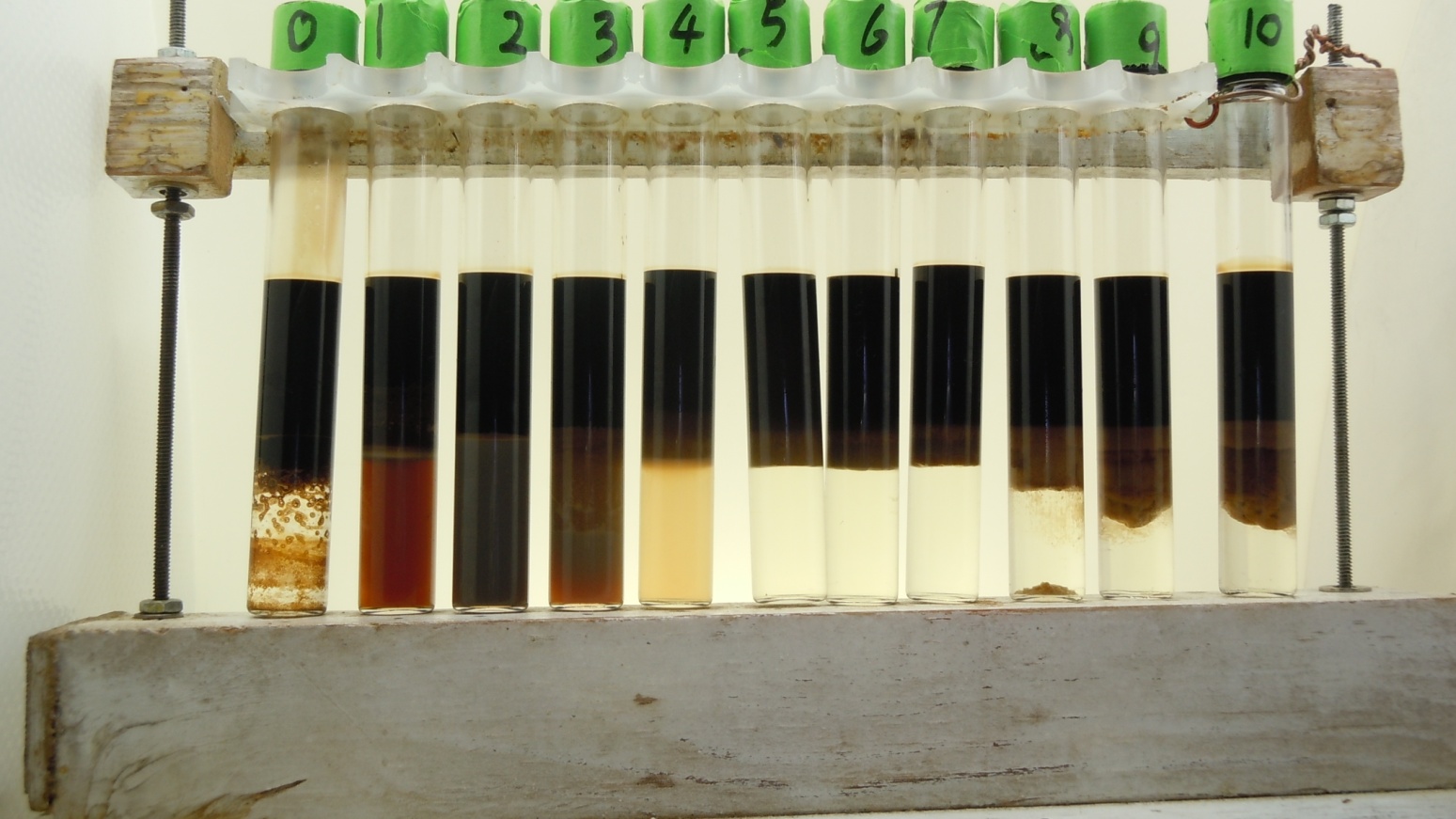 After equilibrated for 60 days using test tubes, emulsions is much less.
22
[Speaker Notes: Non-classical phase behavior; highest Winsor 1 salinity and lowest Winsor 11 salinity, volume greater than initial volume; gradually partitioning  of soap into oil phase, at first, color of aqueous phase, more oil solubilized, Vo/Vs (opposite effect, by increasing salinity, Vs decrease,)]
Phase Behavior at WOR=1
After equilibrated for 30 days-at room temperature-77°F (25°C)
% Na2CO3 [Surfactant-Free Samples]
          0         0.5       1.0      1.5       2.0       2.5       3.0      3.5       4.0      4.5      5.0
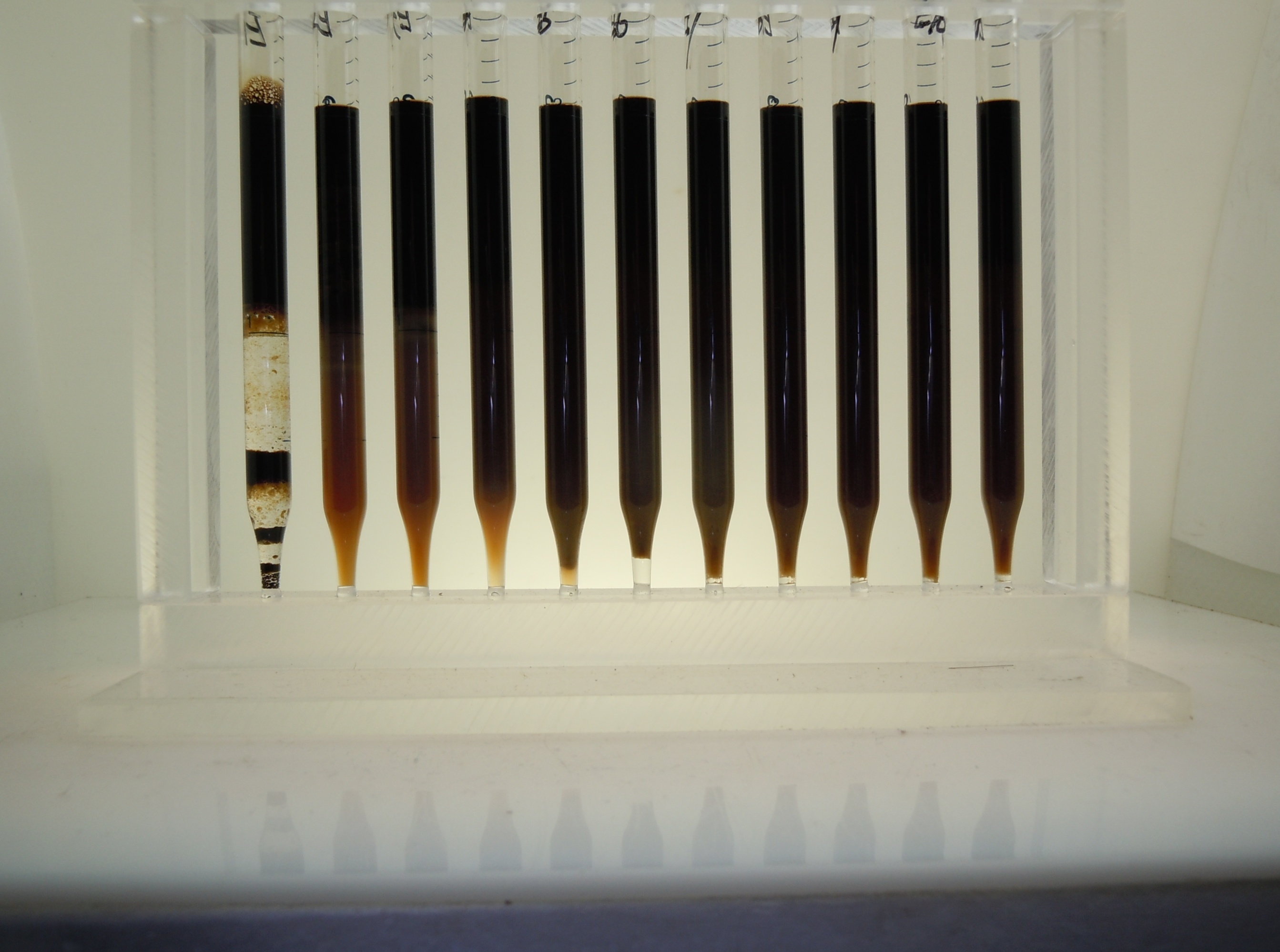 [Speaker Notes: Presented last year’s meeting, at that time, prepare phase behavior samples, using, salinity scan, difficult, inversion salinity, abnormally high, soap is more lipophilic, Emulsions may be misleading or difficult to judge, emulsion 
Emulsification &IFT; Stability of emulsion, coalesce, film of the water oil interface, asphaltene surfactants adsorbed, stable much longer time to equilibrate]
Phase Behavior at WOR=1
After equilibrated for 30 days-at 130°F (54°C)
% Na2CO3 [Surfactant-Free Samples]
         0       0.5       1.0       1.5    2.0        2.5       3.0       3.5       4.0       4.5        5.0
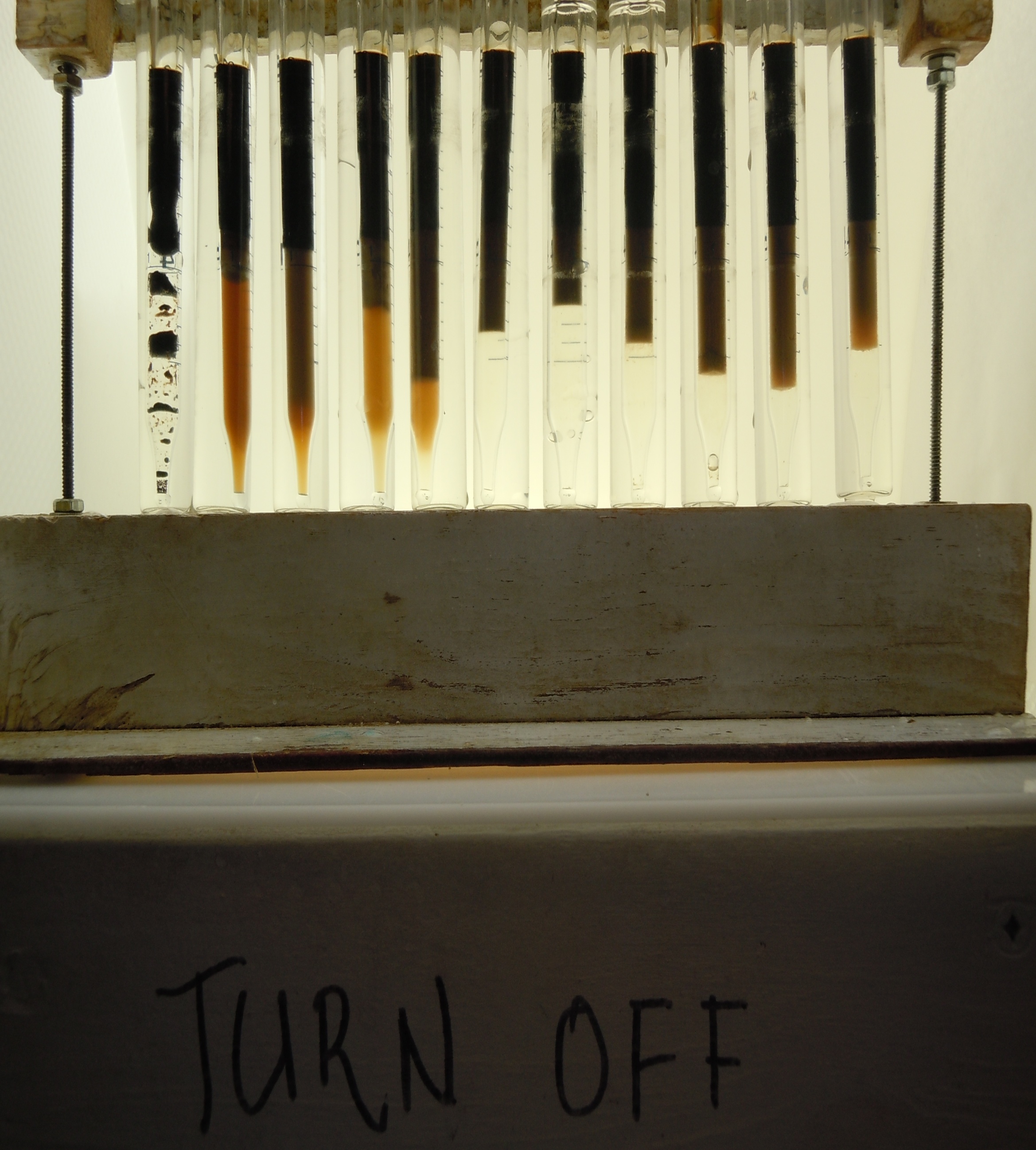 24
[Speaker Notes: Later IFT using test tubes, WILL not show all results, independent of WOR]
Dynamic IFT behavior of Non-Equilibrated Samples
IFTs are measured at 25 °C and 54°C respectively
Fresh oil and new prepared alkaline solution are used directly to measure the IFT
25
High pH Two Phase Titration
percentage of completion using the TEGO volume added.  [TEGO]=0.002 M
0 %                       92.5%                        99%                    100%
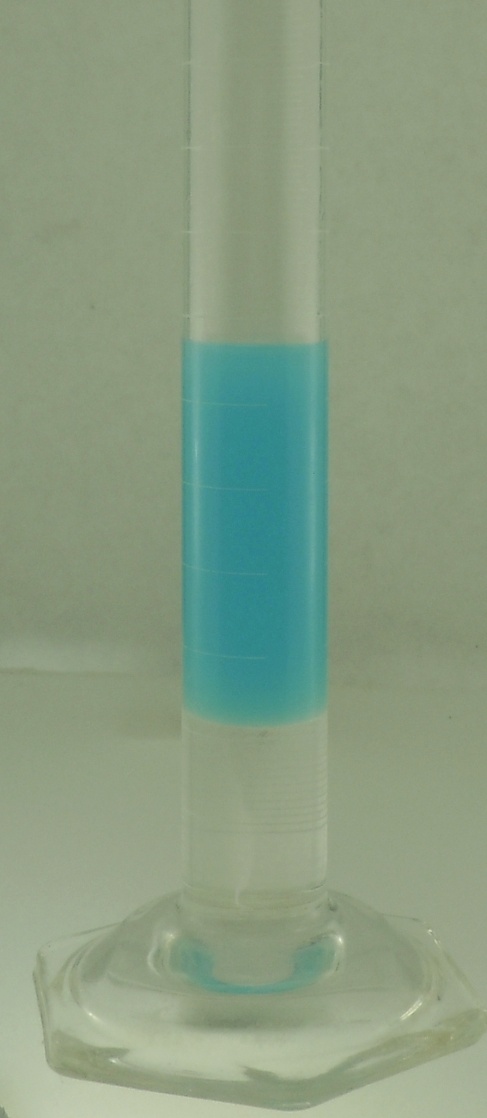 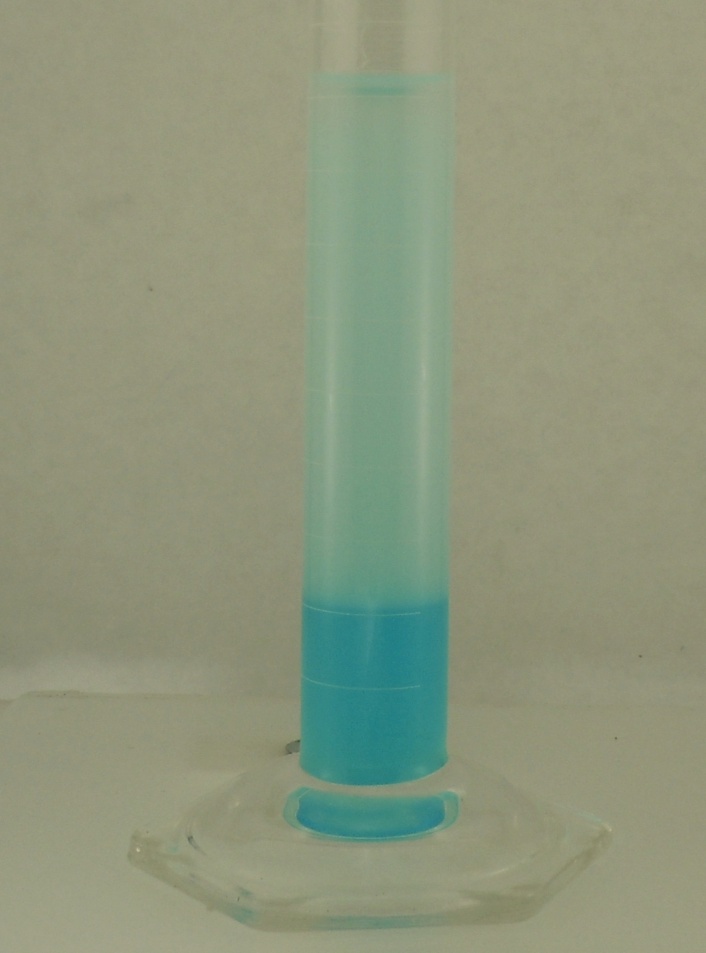 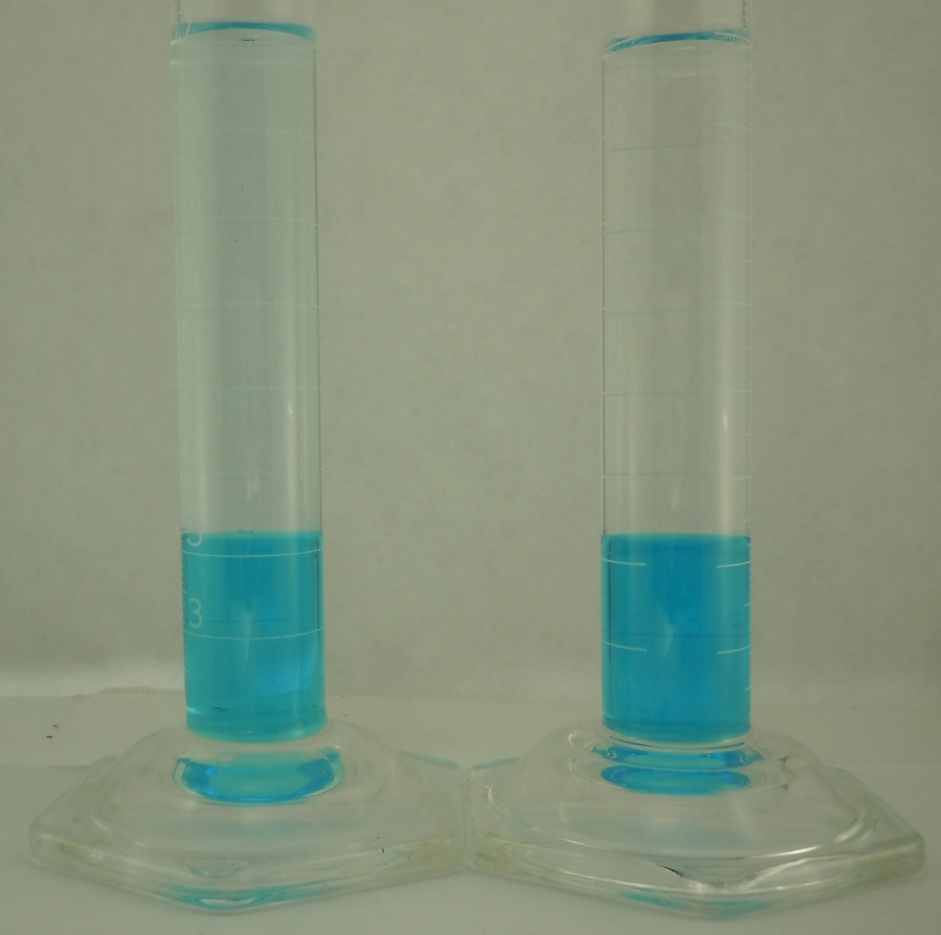 92.5% of the titrant needed for the
end point
Drop before
end point
Initial stage
End point
José Luis López-Salinas, Ph.D. Dissertation, 2012
26
[Speaker Notes: MBCl; TEGOCl; BGNa;SDSNa]
High pH Two Phase Titration
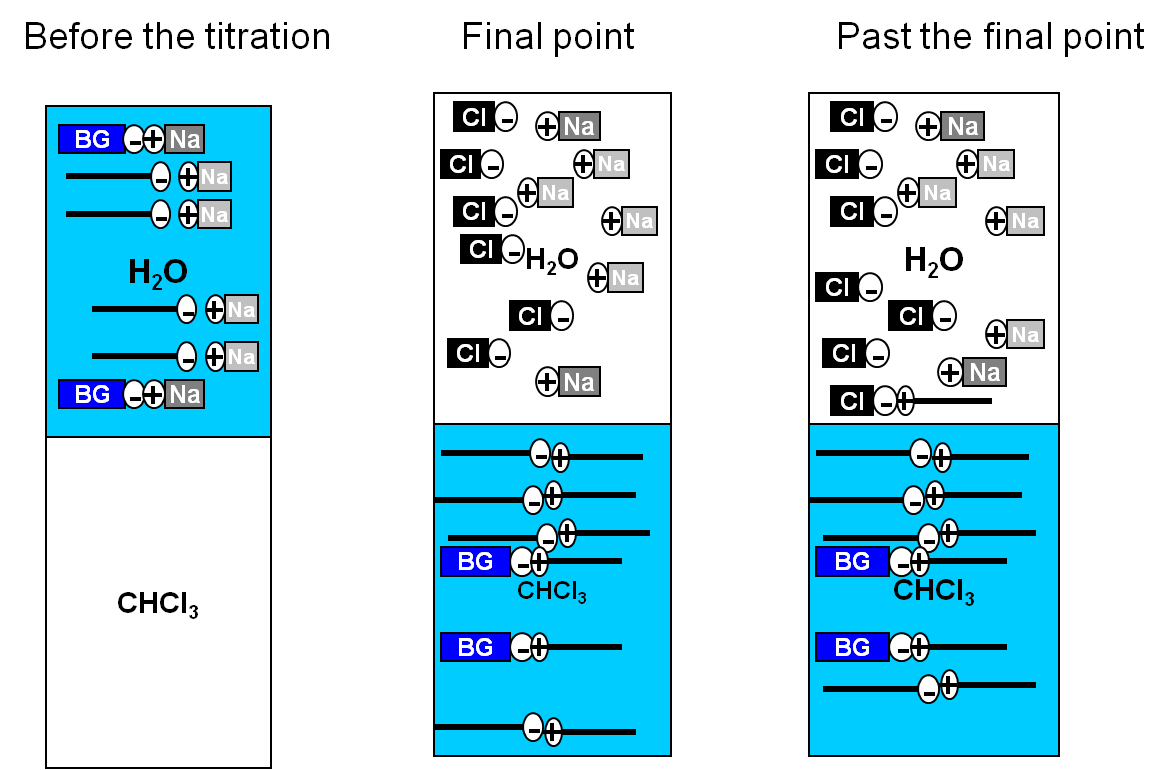 José Luis López-Salinas, Presentation
27
[Speaker Notes: Potentionmetric: solubility; C<12; high salinity; sensitive to surfactant and salts;
Colometric: additional components does not have appreciable effects; C<12 not stoichiometry, (different dissociation constant)]
High pH Two Phase Titration
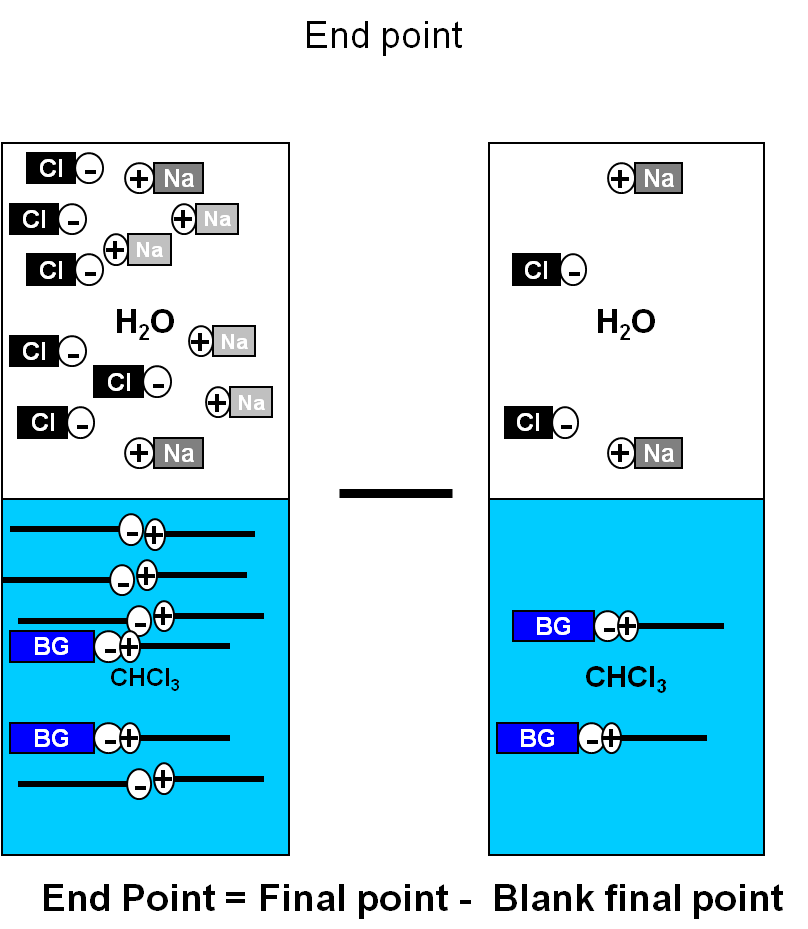 José Luis López-Salinas, Presentation
28
[Speaker Notes: Salinity has little effect of the blank for the salinity  range studied]
Sodium Carbonate Consumption by Crushed Berea Sandstone Core as a Function of Concentration
29
[Speaker Notes: Ion minerals]
Equilibrium IFT as a Function of Salinity and Time
IFT as a function of salinity and aging time at 25°C using equilibrated samples
Under Optimum Region
Over Optimum Region
Optimum Region
Samples with a WOR=3 has been equilibrated in test tubes for more than 20 days, see next slide, WOR=3
30
[Speaker Notes: Basically, three catogories,]
IFT measurement as a Function of Salinity and Time
IFT as a function of salinity and aging time at 54°C using equilibrated samples
Under Optimum Region
Over Optimum Region
Optimum Region
Samples with a WOR=3 has been equilibrated in test tubes for more than 20 days, see next slide.  After calculation of density WOR=3
31
Comparison of Equilibrium IFT Between With and Without Darker Substance
Samples were equilibrated at room temperature for more than 20 days
32
[Speaker Notes: Too much; obscure; Winsor type 3, include; Winsor type 1, appeared to be a colloidal dispersion; oil and sodium naphthenate rich microemulsion that in equilibrium with the remainder of lower phase microemulsion]
Comparison of IFT Using Oil and Emulsion
WOR=5
Samples were mixed and then equilibrated at room temperature for more than 20 days
Excess-oil Density has been measured and it is different from the original oil density
Emulsion Density  has also been measured
33
[Speaker Notes: Colloidal dispersion; microemulsion phase with a higher ratio of oil to brine; related to soap amount; emulsion not colloidal dispersion]
Equilibrium IFT as a Function of Settling Time
WOR=5
1.4% Na2CO3
Samples were mixed and then equilibrated at room temperature for different time
Excess-brine Density has been measured and it is different from the original brine density
34
[Speaker Notes: The longer equilibrium time, the lesser time used to reach equlibrium]
Correlation of IFT with soap Partition Coefficient
WOR=5
K=1
IFTs are measured at room temperature, WOR=5
35
Correlation of IFT with soap Partition Coefficient
WOR=24
K=1
IFTs are measured at room temperature, WOR=24
36
Correlation of IFT with soap Partition Coefficient
K=1
The amount of active soap is regarded as the soap extracted by IPA
37
Correlation of IFT with soap Partition Coefficient
K=1
The amount of overall active soap is regarded as the WSAS obtained at WOR=24
38
TAN, Soap Extracted by IPA, Water Soluble Soap, Water Soluble Active Soap
Soap Extracted by IPA
Water Soluble Soap
Water Soluble Active Soap
39
Correlation of IFT with Soap Concentration
The amount of active soap is regarded as the difference of water soluble soap between that at low salinity and high salinity
40
Correlation of IFT with Soap Concentration
The amount of active soap is regarded as the difference of water soluble soap between that at low salinity and high salinity
41
Inversion Point with N-octane
1% overall surfactant blend (S13D/S2=4:1)
Different Types of Electrolytes
Inversion Molarity and Na Molarity were obtained from phase behavior test while Figures of Na Activity was calculated by Phreeqc Brine Software using pitzer database (for high salinity)
42